Non-classroom Settings
SWPBS
Subsystems
School-wide
Classroom
Family
Non-classroom
Student
[Speaker Notes: Review the School-wide system’s key components and emphasize this morning’s portion of the training focuses on non-classroom settings.  Point out that most will assume behavioral issues are generated from the classroom.  However, we have learned student behavioral concerns are often generated in unstructured areas of the building.]
Purposes
Development and implementation of a formal, consistent, and continuous system of SW-PBIS in non-classroom settings. 	
To review critical features & essential practices of active supervision.
[Speaker Notes: Point out the key feature of improving student behavior in non-classroom settings is to involve all school personnel in Active Supervision, emphasizing ALL school staff.]
Outcomes
Teams will update their Action Plan to include a method, materials, personnel etc. needed to train staff on the use of Active Supervision.
Examples (SWPBS Workbook page 79 )
An elementary school principal found that over 45% of their behavioral incident reports were coming from the playground.
[Speaker Notes: First slide in a series that points out incidents outside of the classroom.  Emphasize using ODR data and the location of incidents.]
High school assistant principal reports that over 2/3 of behavior incident reports come from “four corners.”
A middle school secretary reported that she was getting at least one neighborhood complaint daily about student behavior on & off school grounds.
High school nurse lamented that “too many students were asking to use her restroom” during class transitions.
At least 2 times/month, police are called to settle arguments by parents & their children in parking lot
Over 50% of referrals occurring on “buses” during daily transitions.
[Speaker Notes: Often bus referrals are more prevalent in elementary and middle schools than they are in the high schools.]
Nonclassroom Settings
Particular times or places where supervision is emphasized:
Cafeteria, hallways, playgrounds, bathrooms
Buses & bus loading zones, parking lots
Study halls, library, “free time”
Assemblies, sporting events, dances
Wherever instruction is not available as behavior management tool
Social Competence &
Academic Achievement
Positive
Behavior
Support
OUTCOMES
Supporting
Decision
Making
DATA
Supporting
Staff Behavior
SYSTEMS
PRACTICES
Supporting
Student Behavior
Classroom v. Nonclassroom
Classroom
Teacher directed
Instructionally focused
Small # of predictable students
Nonclassroom
Student focused
Social focus
Large # of unpredictable students
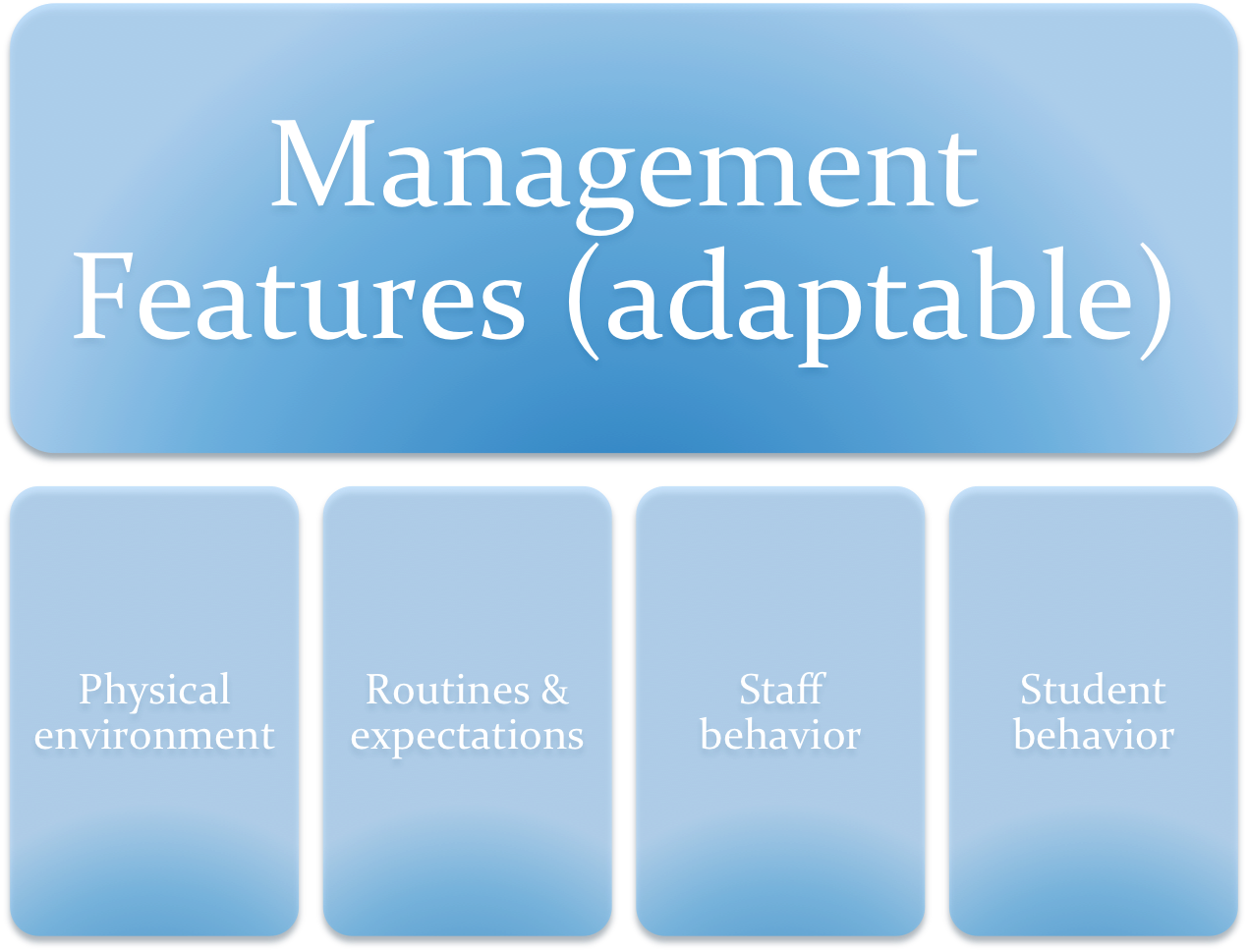 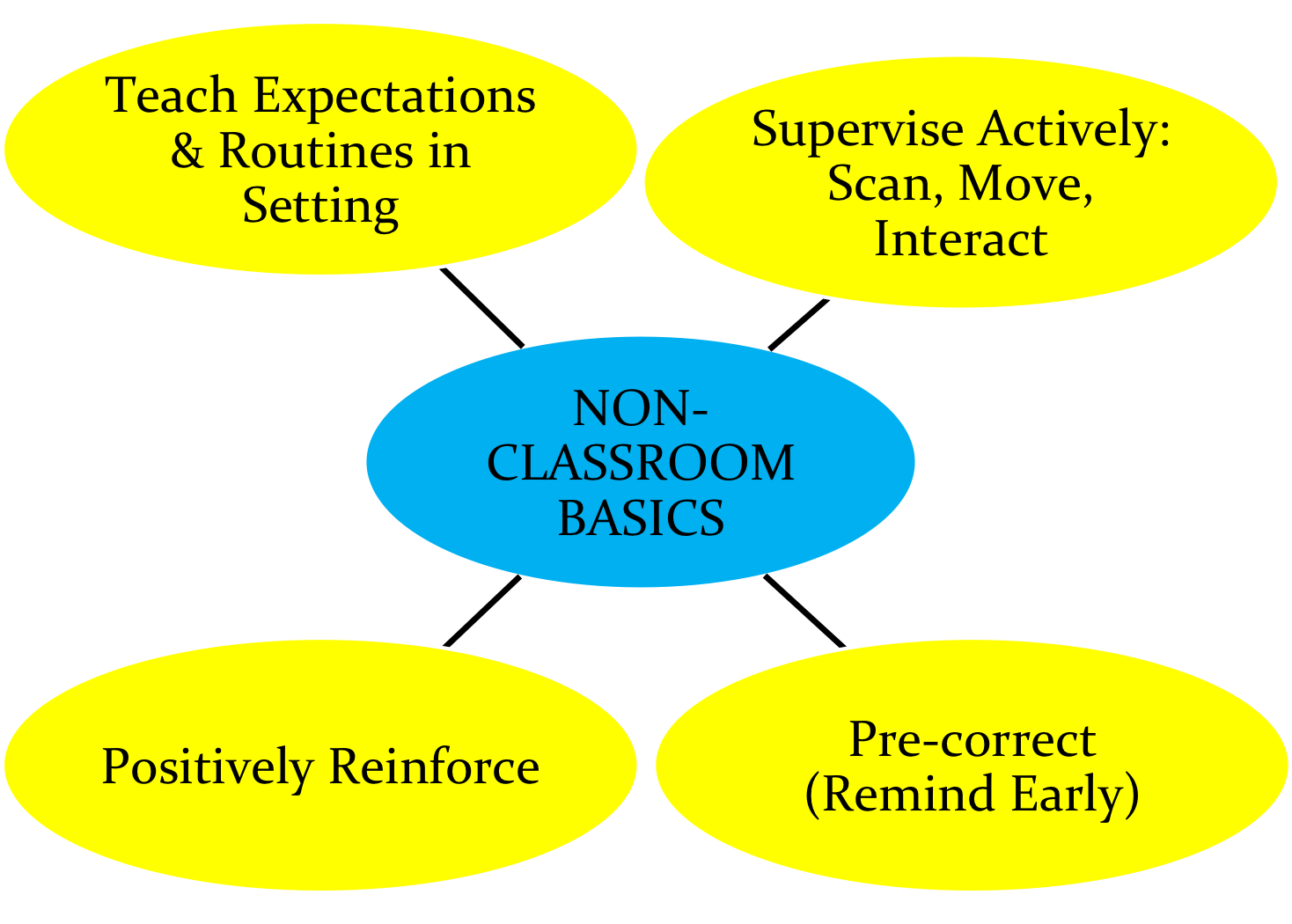 Basics
“Active Supervision:
Self-Assessment”

YES   or   NO
Non-Classroom Management: Self-Assessment
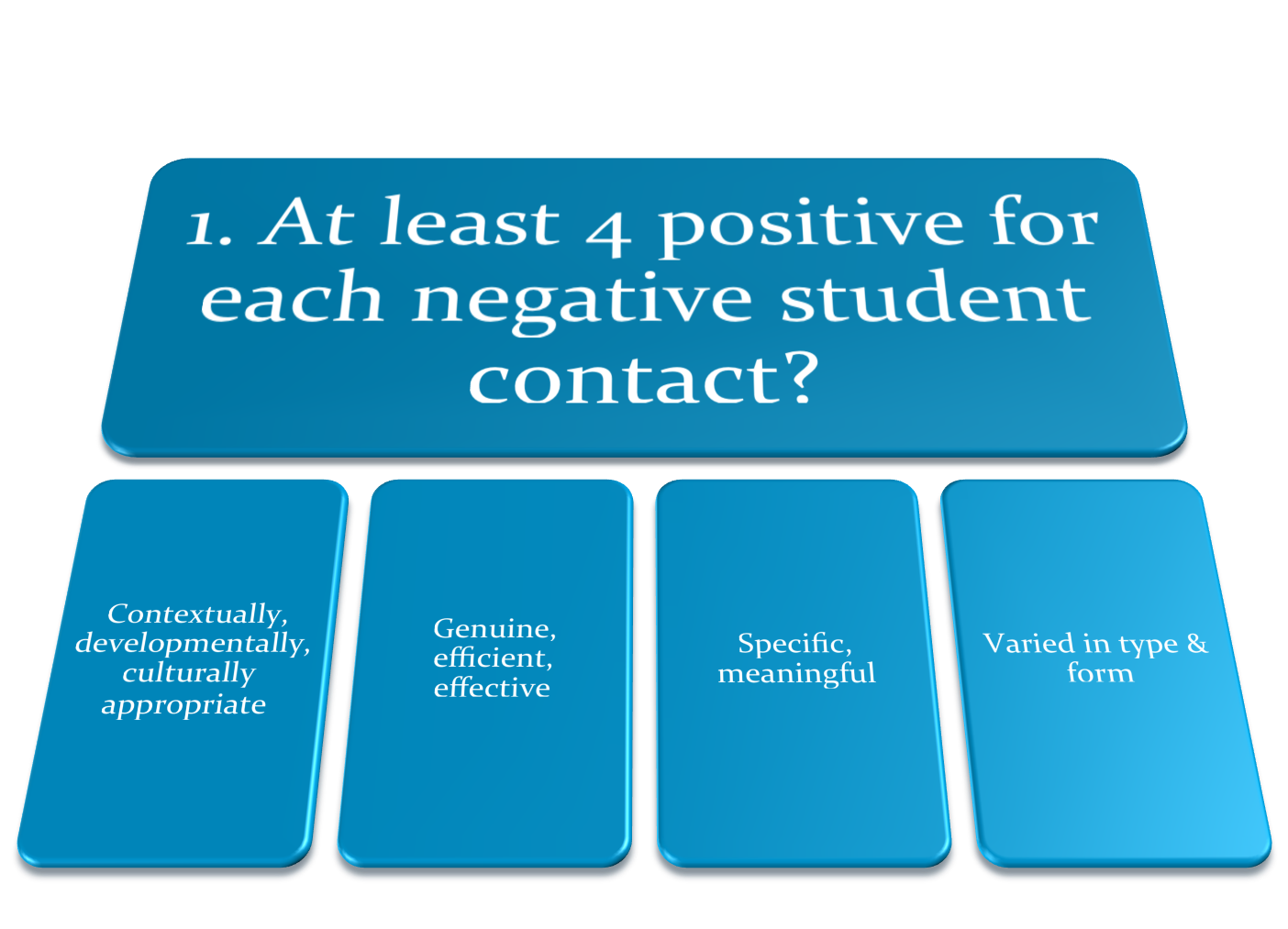 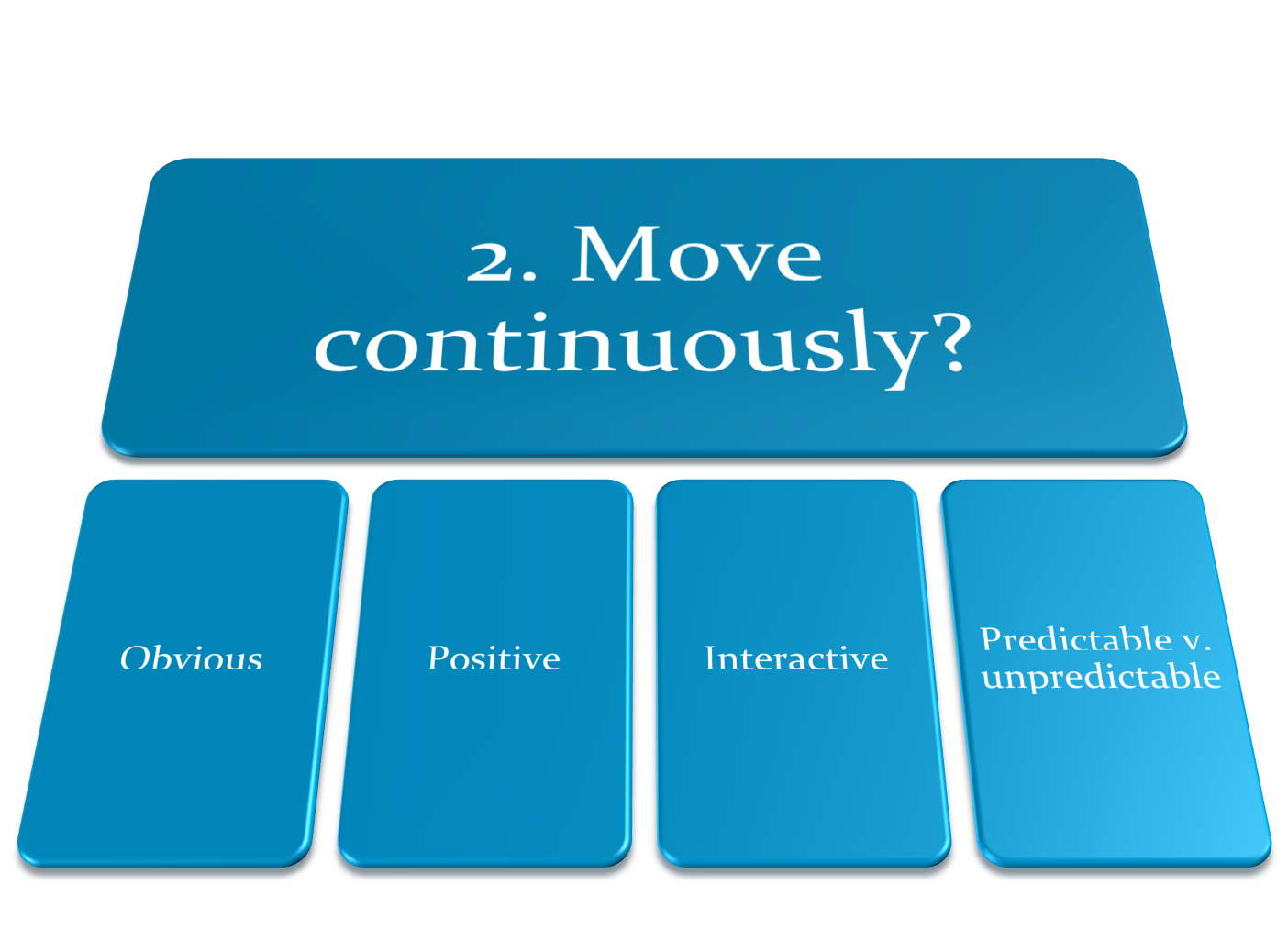 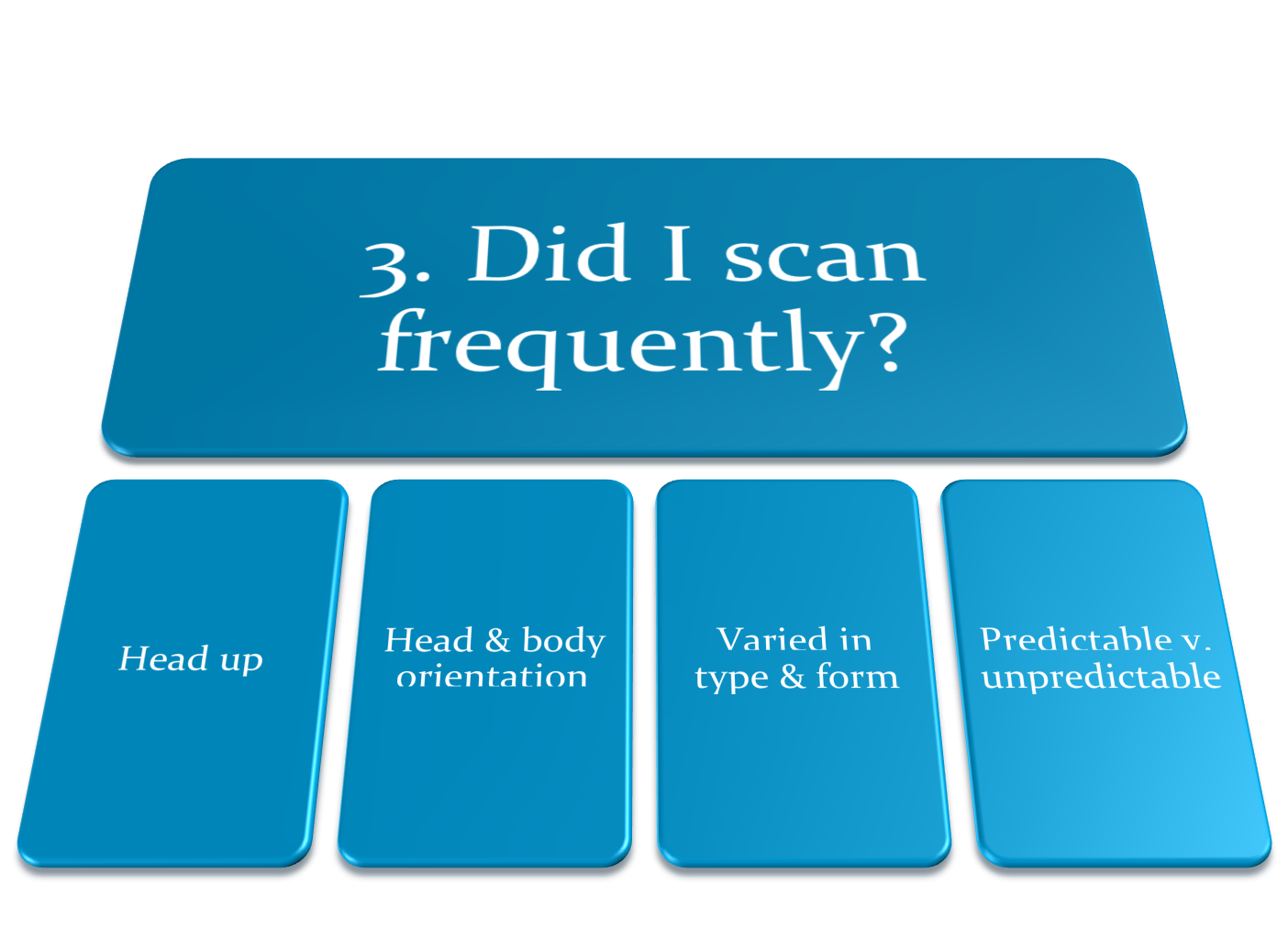 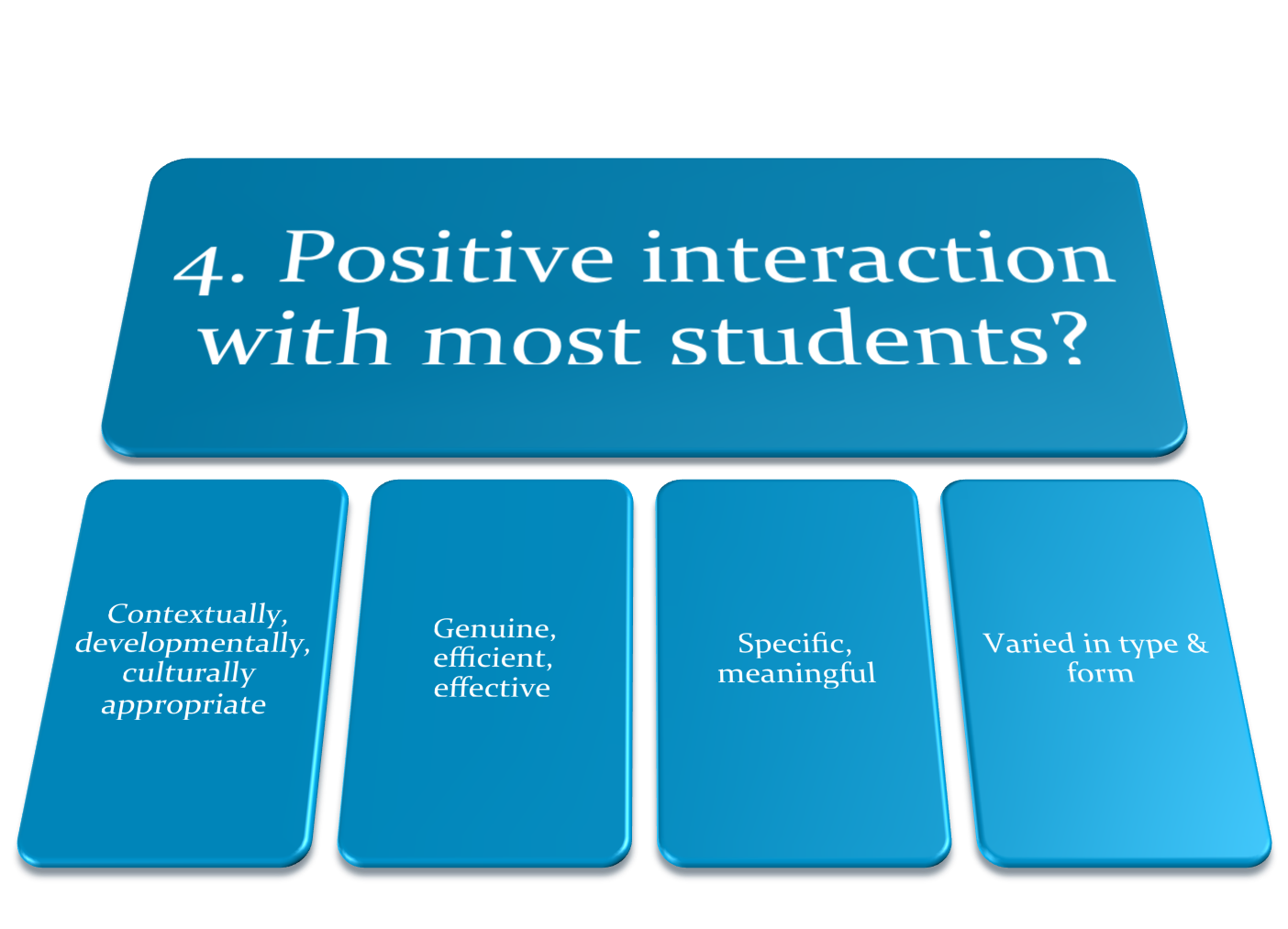 “Good morning, class!”
Teachers report that when students are greeted by an adult in morning, it takes less time to complete morning routines & get first lesson started.
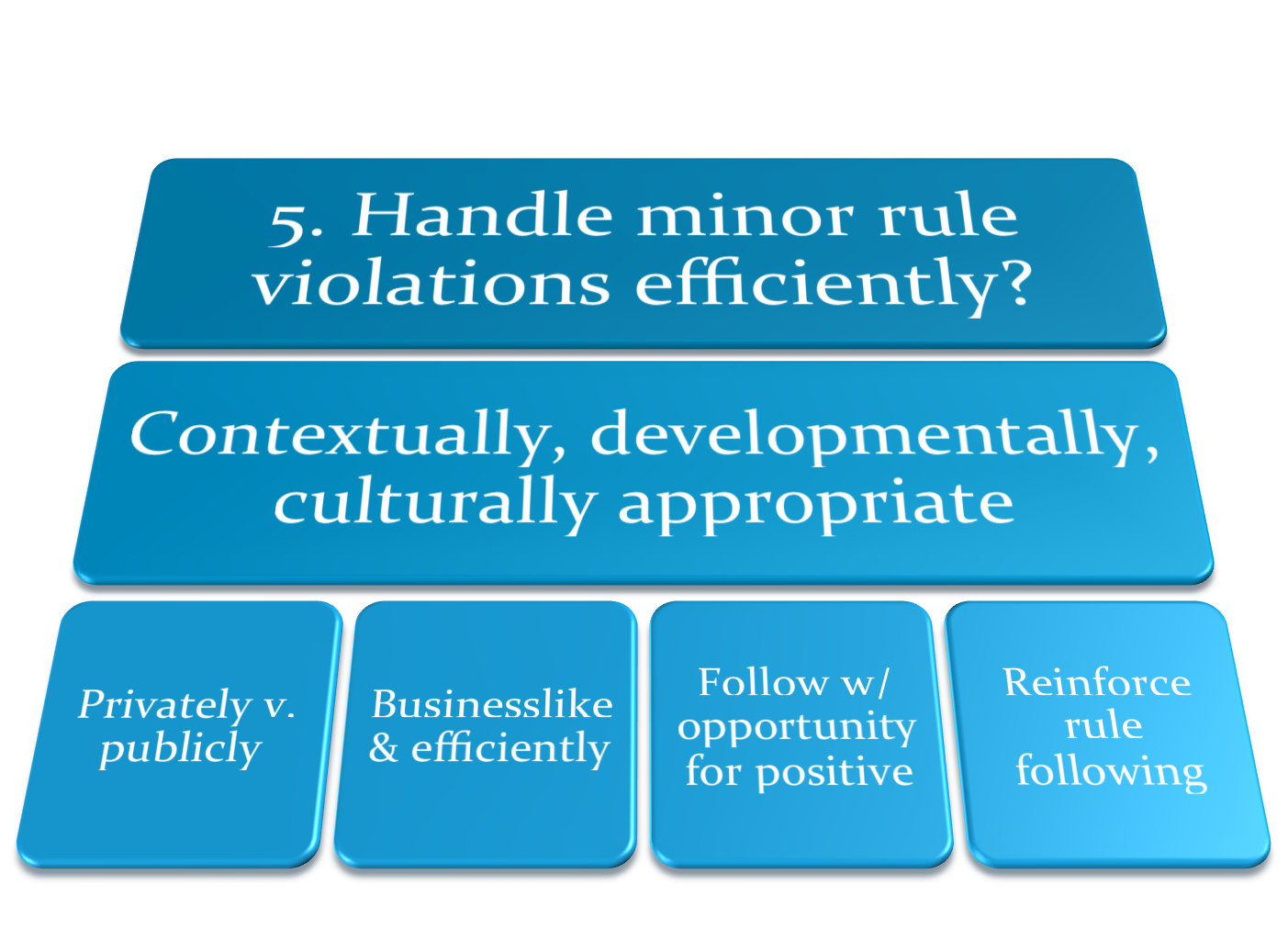 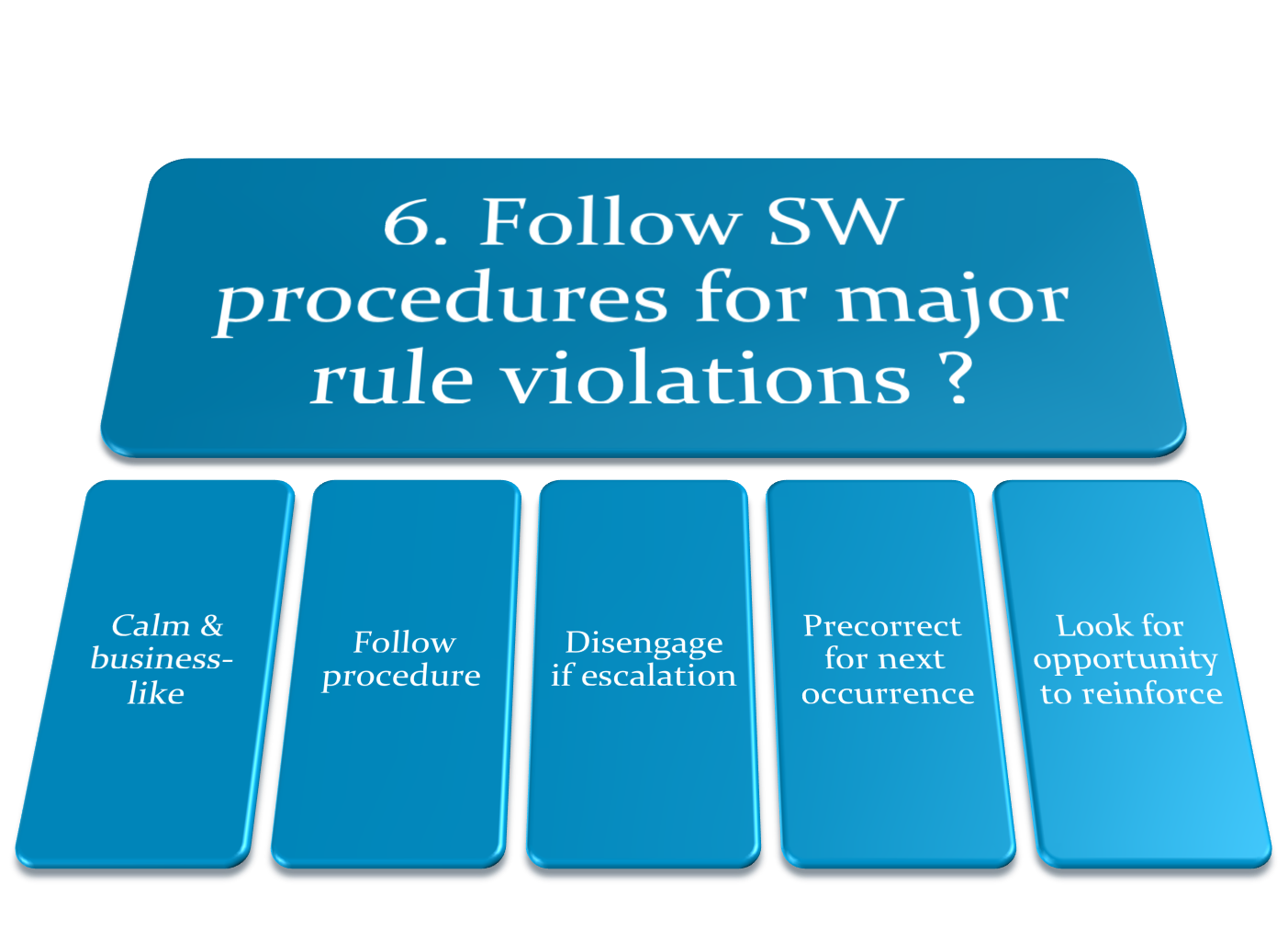 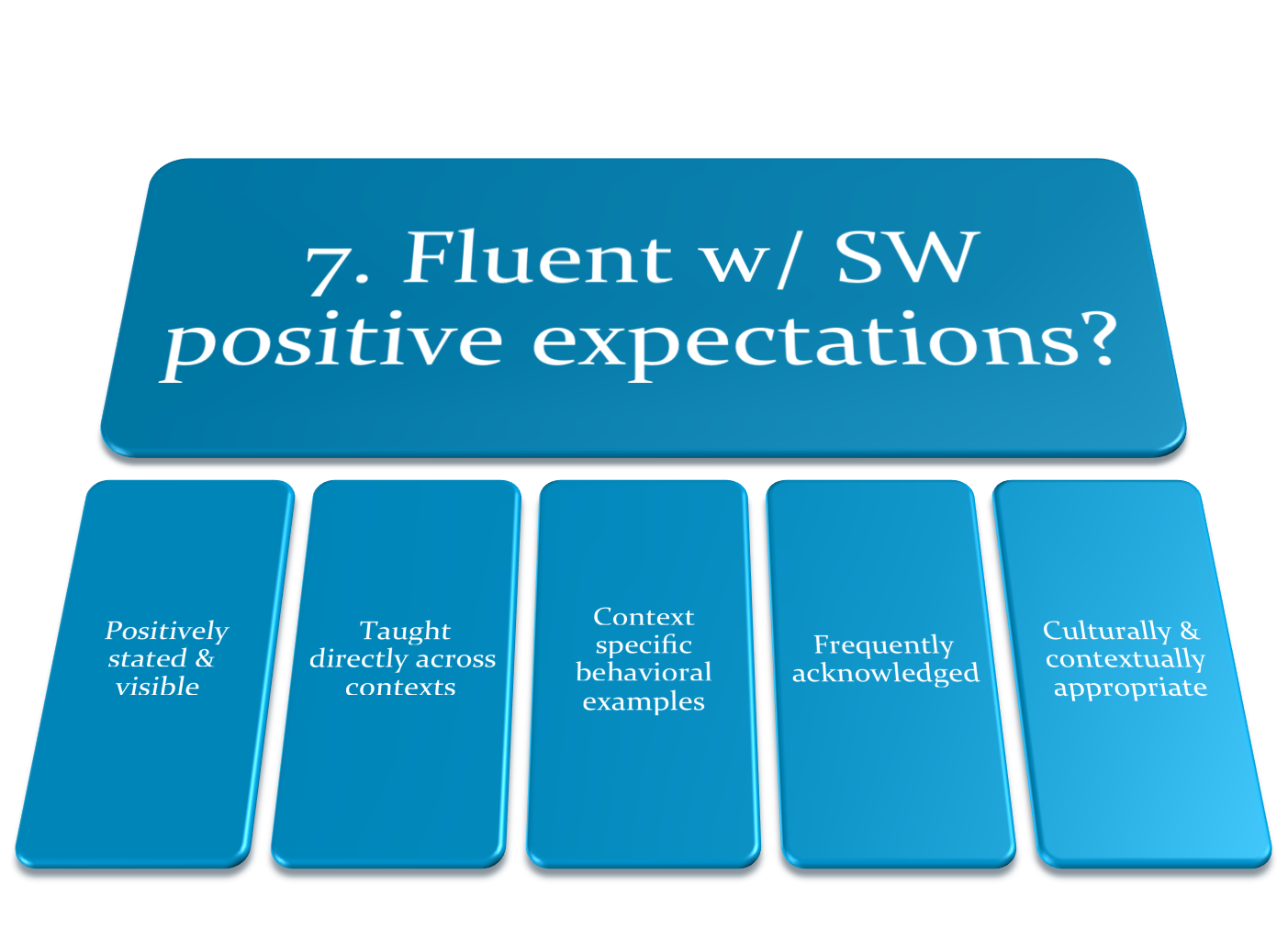 Teach Expectations in the Setting
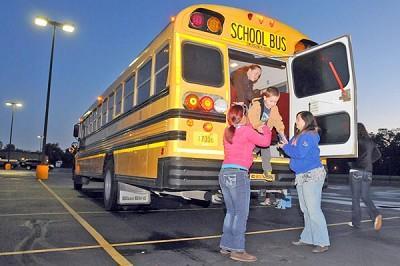 [Speaker Notes: Point out that many PBIS schools – particularly at the elementary level – use a checkoff system where expectations are taught in each setting by different staff – and students have their list “checked off” for each non-classroom setting.]
Expected behaviors are visible
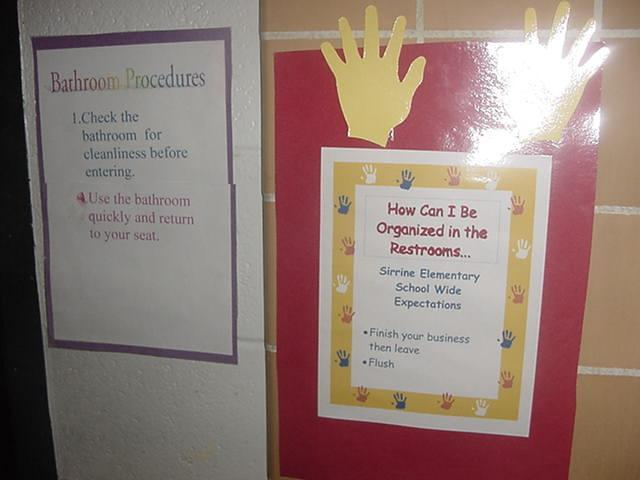 Sirrine Elementary June 8, 2004 SC
Positive Recognition
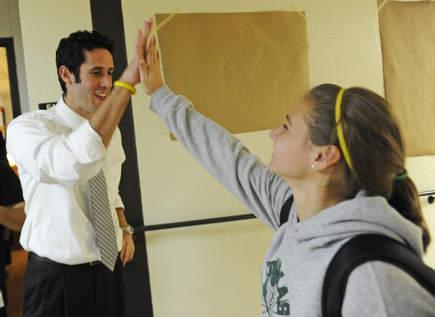 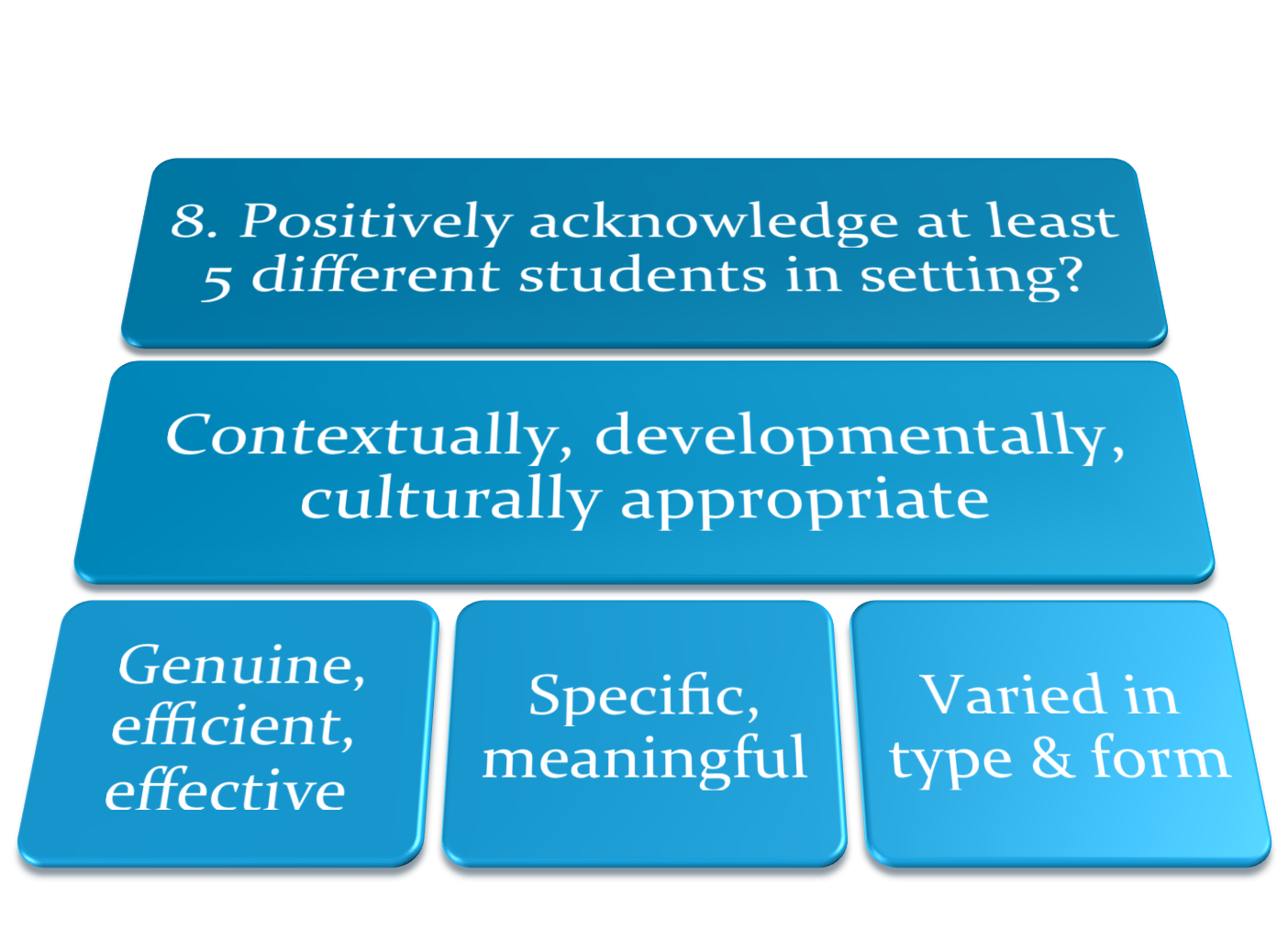 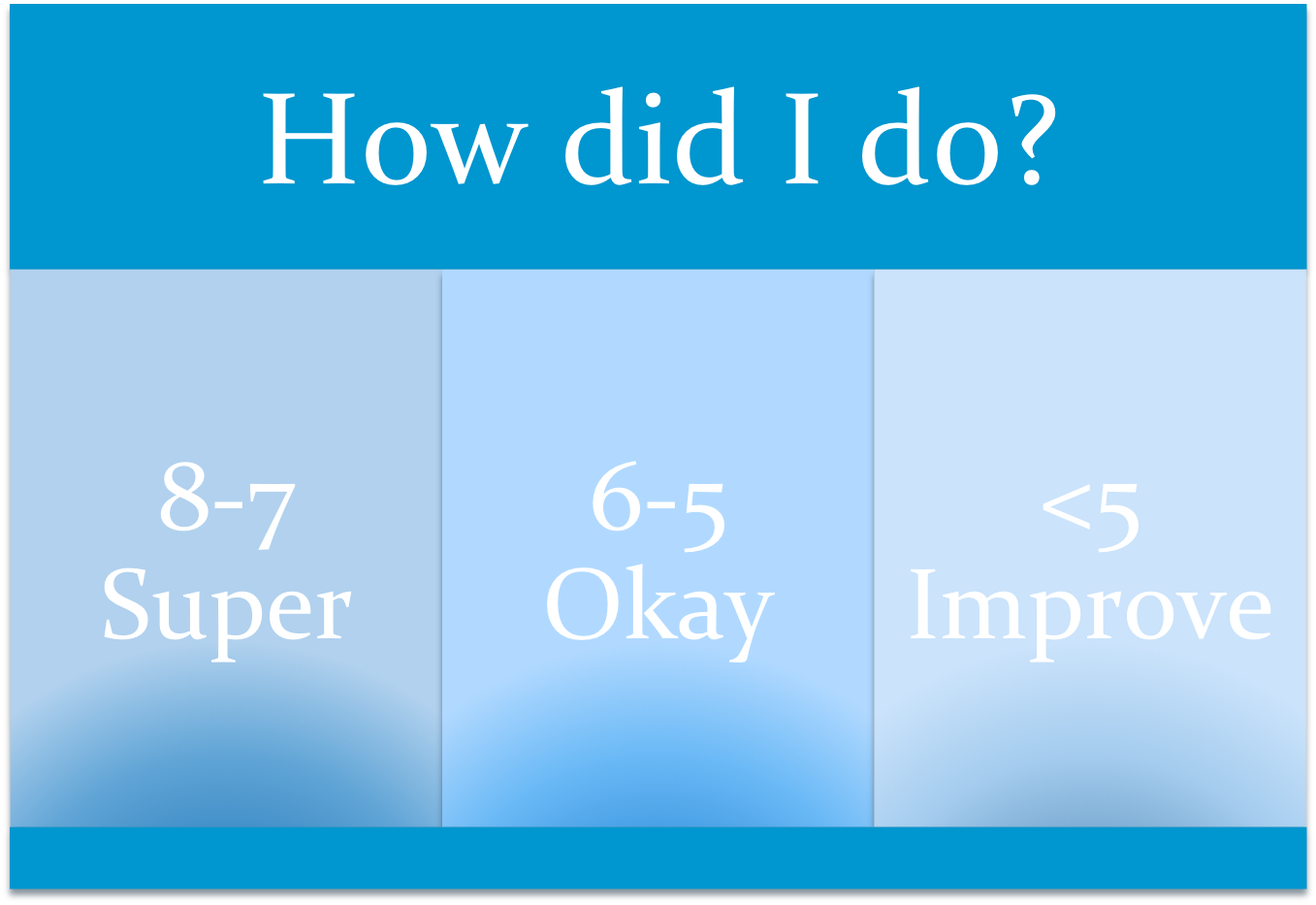 SYSTEMS FEATURES
School-wide implementation
All staff
Direct teaching 1st day/week
Regular review, practice, & positive reinforcement
Team-based identification, implementation, & evaluation
Data-based decision making
Why does everyone need to be involved?
Staff outnumbered 
Unified Front/Same page
Adult presence 
Prompts desired behavior
Deters problem behavior
“Being a good citizen”
Contribute to school climate
Non-classroom areas
Note to trainer: include here your local examples of active supervision – may include videos, plans, etc. that involve cafeterias, hallways, assemblies, office, extra-curricular activites, …….
Example Supervisors’ Activities
For each item on Self-Assessment share one specific strategy you try to use.
Observe colleague.
Video tape & assess.
Agree on one item that everyone will emphasize next week, & tell all staff.
Complete Self-Assessment for one setting next week, & turn into Team on Friday.
COLLECT DATA
[Speaker Notes: Optional exercise for team leaders to assign to their team members.]